স্বাগতম
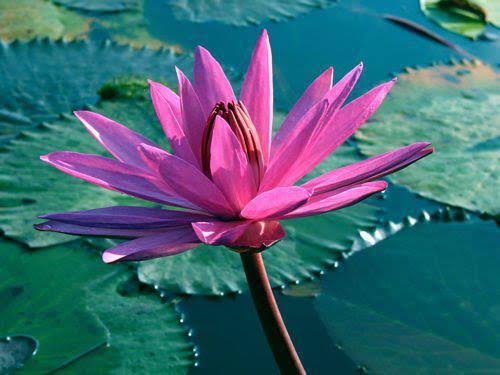 শিক্ষক পরিচিতি
মোঃ নাজমুল হাসান
                  সহকারী শিক্ষক
  রাজনগর সরকারি প্রাথমিক বিদ্যালয়
                  নালিতাবাড়ী।শেরপুর।
পাঠ পরিচিতি
শ্রেণিঃ পঞ্চম
             বিষয়ঃ গণিত
                  পাঠঃ  ভগ্নাংশ
শিখনফল
১৯.৩-প্রকৃত,অপ্রকৃত ওমিশ্র ভগ্নাংশ সম্বন্ধে ধারণা লাভ করবে।
এসো একটি ভিডিও দেখি
আমাদের আজকের পাঠ
ভগ্নাংশ
একটি রুটি
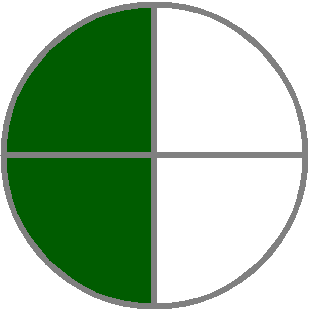 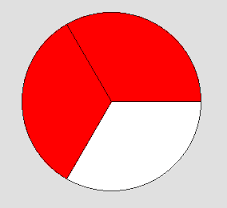 দুই ভাগের এক
ভাগ বা অর্ধাংশ
তিন ভাগের দুই ভাগ
বা দুই তৃতীয়াংশ
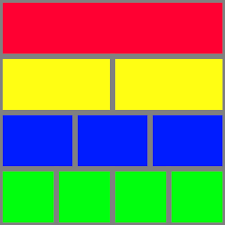 ১
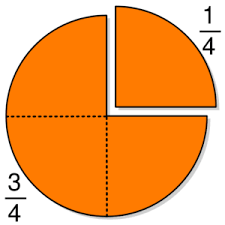 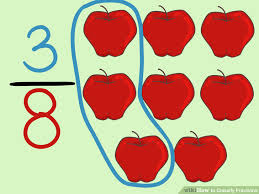 প্রকৃত ভগ্নাংশ
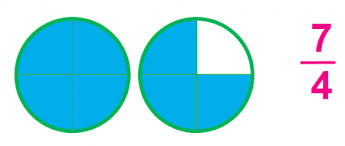 অপ্রকৃত ভগ্নাংশ
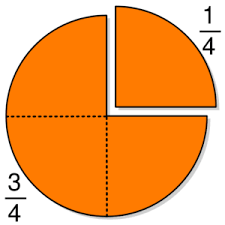 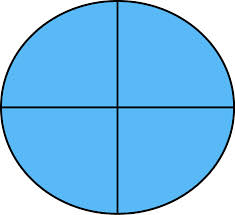 মিশ্র ভগ্নাংশ
ছোট
ছোট
বড়
বড়
লব ছোট হর বড় হলে তাকে বলা হয় প্রকৃত ভগ্নাংশ।
বড়
বড়
ছোট
ছোট
লব বড় হর ছোট হলে তাকে বলা হয় অপ্রকৃত ভগ্নাংশ।
প্রকৃত ভগ্নাংশ
পূর্ণ সংখ্যা
পূর্ণ সংখ্যা ও প্রকৃত ভগ্নাংশ মিলে মিশ্র ভগ্নাংশ হয়।
দলীয় কাজ
পদ্মা দল- প্রকৃত ভগ্নাংশ সনাক্ত কর।
মেঘনা দল- অপ্রকৃত ভগ্নাংশ সনাক্ত কর।
যমুনা দল- মিশ্র ভগ্নাংশ সনাক্ত কর।
মূল্যায়ন
১. মিশ্র ভগ্নাংশ বলতে কী বুঝ?
২.কোন ভগ্নাংশের লব বড় এবং হর ছোট?
৩.প্রকৃত ভগ্নাংশের কী বড়?
ধন্যবাদ
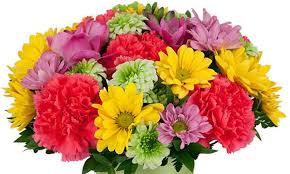